Informal letters/emails
(Неформальное письмо)
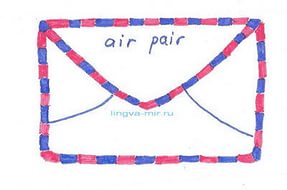 They are sent to:
Friends;
relatives
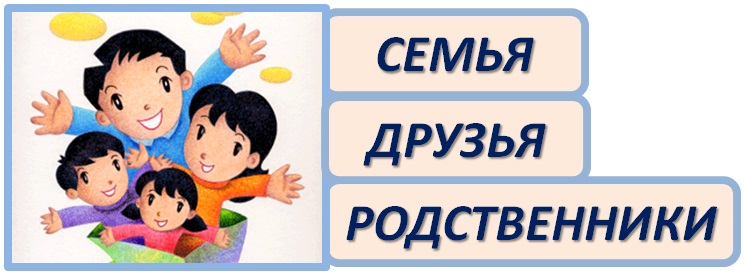 Types of the letters
Invitations  
Accepting& refusing Invitations
Asking for & giving permission
Apologising
Asking for& giving advice
Giving news
Expressing thanks/ congratulations
The letter consists of:
(address)                 Saint-Petersburg
                                                Russia
                                                 15/10/2015
Dear Phill,                  (Informal greeting)
         Thanks for your letter.   Hope you are well.      (Opening remarks)
          (Main body)(может быть несколько параграфов)
            Well, that`s all for now. Write back soon.             (Closing remarks)
Best wishes,   (Subscription)
Ann           (Signature)
Informal style:
Phrasal verbs  (turn up; look after; put on)
Idioms   (drop me a line)
Informal linkers (and; so; but; well)
Short forms  (I`m; you`re; can`t)
Indirect questions  (You ask me if I go for a walk)